Systèmes d’étanchéité provisoires
Règle compagnie– CR-GR-HSE-426
Cette règle définit les exigences minimales en matière de HSE à respecter lors de la préparation, de l’installation, de l’enregistrement et de la surveillance des systèmes d’étanchéité temporaires (SET).
[Speaker Notes: Afin de respecter la dénomination de la Marque, merci de veiller à la bonne orthographe de TotalEnergies.

TotalEnergies s’écrit en un seul mot, sans espace, avec un « s » à la fin, avec le T et le E en majuscules, les autres lettres en minuscules, et pas d’accent sur le E majuscule.

Elle s’écrit bien TotalEnergies et non :
Total Energies (avec un espace)
totalenergies
total energies
Totalenergies
Total energies
totalEnergies
total Energies
TOTALENERGIES
TOTAL ENERGIES]
CR-GR-HSE-426
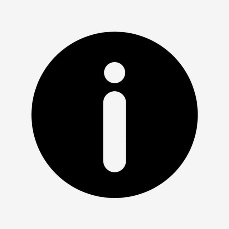 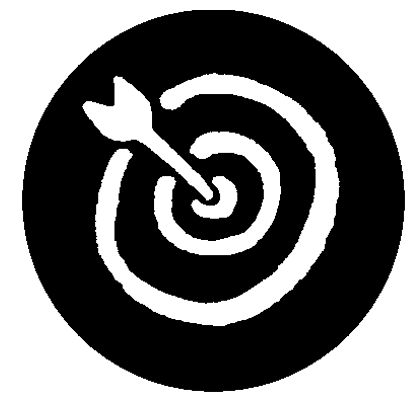 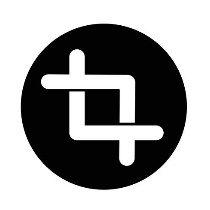 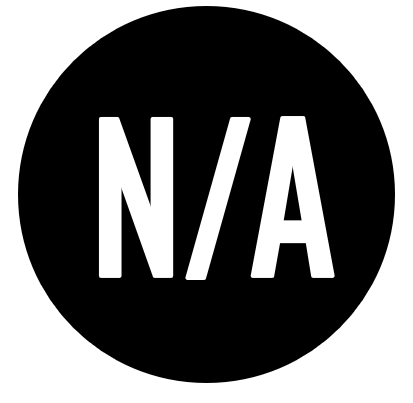 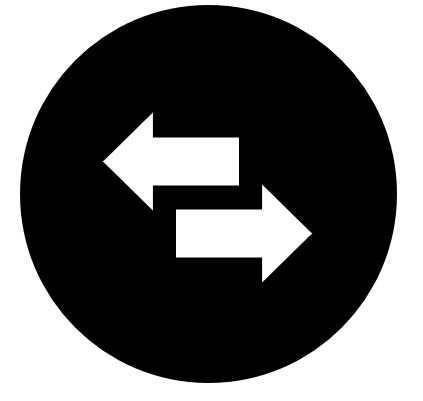 2
CR-GR-HSE-426
Extension du champ d’application avec les mêmes exigences sur les boites injectées
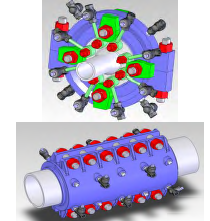 REG-GR-SEC-024
CR-GR-HSE-426
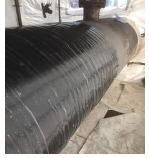 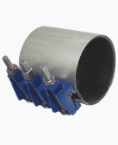 3
CR-GR-HSE-426
Structure de la règle : 10 thèmes, 16 exigences
* SET : Systèmes d’Etanchéité Temporaires
4
CR-GR-HSE-426
Résumé des améliorations sur les exigences
* TSS : Temporary Sealing System
5
CR-GR-HSE-426
Modifications pour les branches et valeur ajoutée
RC : Impact limité dû à la CR existante (CR-RC-MIT 009). 
Chaque site a déjà une procédure . A mettre à jour. 
	Valeur ajoutée :  Améliorations dues aux REX récents 
EP : Plusieurs GS technique couvrant les réparations par composite mais pas de CR.  
Le processus nécessite d’être formalisé
	 Valeur ajoutée : Aujourd’hui pas de règles HSE spécifique mais différentes GS techniques sur le 	sujet avec quelques gaps 	Bénéfice des REX récents principalement du RC 
GRP : Impact limité 	 Valeur ajoutée : REX principalement du RC
MS : Impact limité dû à la règle existante CR (CR-MS-HSEQ 202) 
	Added value : Valeur ajoutée : REX principalement du RC
6
CR-GR-HSE-426
Merci.
Annexes
8
CR-GR-HSE-426
Revue des exigences
Pas de changement (déjà dans REG-GR-SEC-024) mais extension du scope
Pas de changement (déjà dans REG-GR-SEC-024) mais extension du scope
9
CR-GR-HSE-426
Revue des exigences
Pas de changement (déjà dans REG-GR-SEC-024) mais extension du scope
Pas de changement (déja dans REG-GR-SEC-024). Intégration des enseignements des REX récents dans Annexe1
10
CR-GR-HSE-426
Revue des exigences
Etape déjà présente dans REG-GR-SEC-024. Choix du type ajouté du à l’élargissement du scope
Besoin de différencier pour systèmes composite et les colliers sur équipements isolés
11
CR-GR-HSE-426
Revue des exigences
Besoin de différencier pour systèmes composite et les colliers sur équipements isolés
Pas de changement (déjà dans REG-GR-SEC-024) mais extension du scope
12
CR-GR-HSE-426
Revue des exigences
Pas de changement (déjà dans REG-GR-SEC-024) mais extension du scope
Déjà dans REG-GR-SEC-024. Ajout de la référence unique en extérieur et sur plan et détail du registre (REX Anvers post accident). Pas d’exigences sur permis de travail car prévu dans CR-GR-HSE-402
13
CR-GR-HSE-426
Revue des exigences
Pas de changement (déjà dans REG-GR-SEC-024) mais extension du scope
Pas de changement (déjà dans REG-GR-SEC-024) mais extension du scope
14
CR-GR-HSE-426
Revue des exigences
Pas de changement (déjà dans REG-GR-SEC-024) mais extension du scope
Pas de changement (déjà dans REG-GR-SEC-024) mais extension du scope
15
CR-GR-HSE-426
Revue des exigences
Exigé simplement en cas de problèmes
Nouveau
16
CR-GR-HSE-426
Documents used
CR-GR-HSE-426
17
[Speaker Notes: Click to add text]
WORKING GROUP
Domain Owner (DO) : Pol HOORELBEKE 	
Technical Authority (TA) : Eric VERDONCK
Main contributors during reviews :
Antwerp refinery
TEP Angola
TEP Congo 
US RC Sites
Company  TEAM
RC/IND/EXM F. CLEMENT
EP/DSO/IP/TEC/PVV I. BOUGET
Participants: 	
C. Champigny HSE/MMR/REF 
H. Rodriguez EP/DSO/IP/EXP/MIN/INS
J. Donadey RC/IND/EXM/EXP 
J. Negre HSE/EP/SHI/ASSD  
L. Cristini MS/SMR/SLP/TP/BE/TEC
CR-GR-HSE-426
18
[Speaker Notes: Click to add text]
Avertissement - Propriété intellectuelle
Définition TotalEnergies / Compagnie
Les entités dans lesquelles TotalEnergies SE détient directement ou indirectement une participation sont des personnes morales distinctes et autonomes. Les termes « TotalEnergies », « compagnie TotalEnergies » et « Compagnie » qui figurent dans ce document sont génériques et utilisés à des fins de convenance pour désigner TotalEnergies SE et les entités comprises dans le périmètre de consolidation. De même, les termes « nous », « nos », « notre » peuvent également être utilisés pour faire référence à ces entités ou à leurs collaborateurs.

Avertissement
Cette présentation peut contenir des déclarations prospectives, au sens du Private Securities Litigation Reform Act de 1995, relatives à la situation financière, aux résultats d'exploitation, aux activités, à la stratégie et aux projets de TotalEnergies, qui sont soumis à des facteurs de risque et à des incertitudes résultant de changements dans, notamment, le développement et l'innovation technologiques, les sources d'approvisionnement, le cadre juridique, les conditions de marché, les événements politiques ou économiques. TotalEnergies n'assume aucune obligation de mettre à jour publiquement les déclarations prospectives, que ce soit en raison de nouvelles informations, d'événements futurs ou autres. De plus amples informations sur les facteurs susceptibles d'affecter les résultats financiers de la Compagnie sont fournies dans les documents déposés par TotalEnergies auprès de l'Autorité des Marchés Financiers et de la US Securities and Exchange Commission. En conséquence, aucune certitude ne doit être accordée à l'exactitude ou à la justesse de ces déclarations.

Propriété intellectuelle
Toute reproduction, publication, transmission ou plus généralement toute exploitation des éléments de cette présentation est interdite, sauf autorisation écrite expresse de TotalEnergies.
19
CR-GR-HSE-426